New User Registration
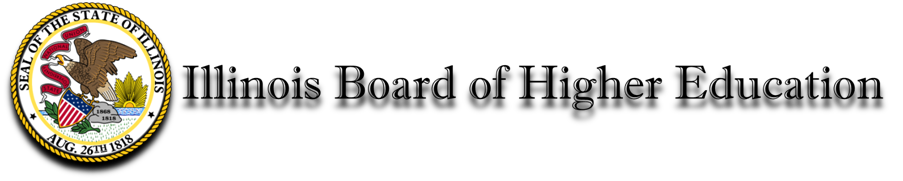 [Speaker Notes: Click the ‘Register’ link to create your profile]
New User Registration Pt. 1
Organization & Role
	-Click the button next to ‘Institution’
	-Fill in your title (i.e. Director of IR, Registrar)
	-Use the drop down menu to select your institution
	-Your role will be set to Primary Administrator
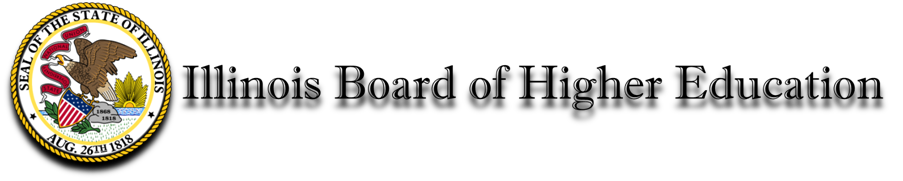 [Speaker Notes: Organization & Role
	-Click the button next to ‘Institution’
	-Fill in your title (i.e. Director of IR, Registrar)
	-Use the drop down menu to select your institution
	-Your role will be set to Primary Administrator. The P.A. will create all other user profiles.]
New User Registration Pt.2
Personal Information-The following fields are required to create your profile
	-Enter first name, last name
	-Institution address, state, zip code
	-Phone number
	-Email address & password
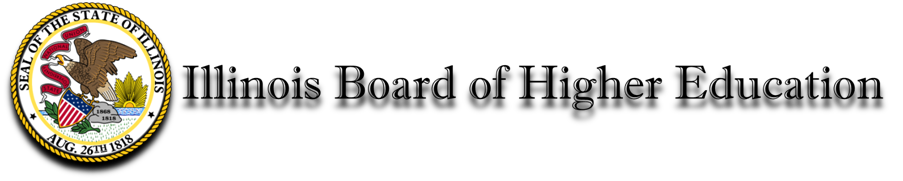 [Speaker Notes: Personal Information-The following fields are required to create your profile
	-Enter first name 
	-Last name
	-Institution address
	-Phone number
	-Email address
	-Password]
New User Registration Pt. 3
Security Questions – Fill in all three
Approval Form – PA needs to be completed and uploaded 
https://www.ibhe.org/iheis.html
Be sure to click to agree to the Terms & Conditions
Click ‘Submit’ button in the bottom right corner
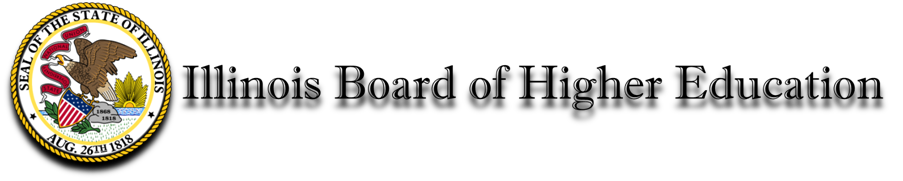 [Speaker Notes: Security Questions
	-Use the drop down menus to select your security questions
	-Enter your responses to the security questions

Approval Form (on file for the current Primary Administrators)

Terms & Conditions
	-Be sure to click to agree to the Terms & Conditions

Click ‘Submit’ button in the bottom right corner]
Adding Users
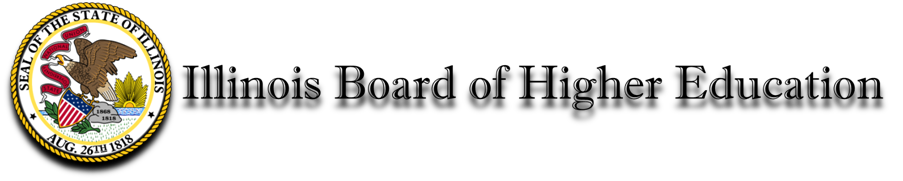 [Speaker Notes: Click on the ‘User Management’ tab]
User Management
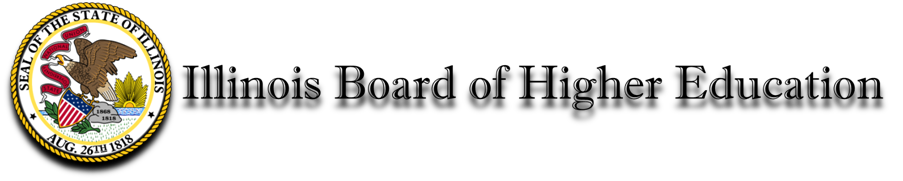 User Management
Click ‘Add Users’ to create a new user profile
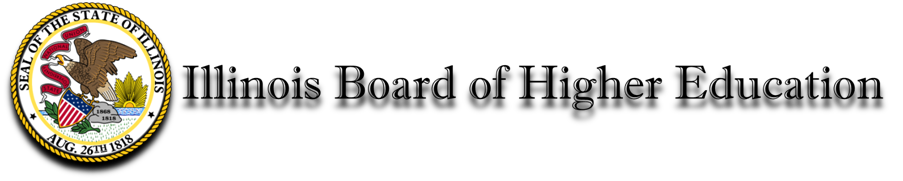 [Speaker Notes: Click ‘Add Users’ to create a new user profile]
Adding New Users
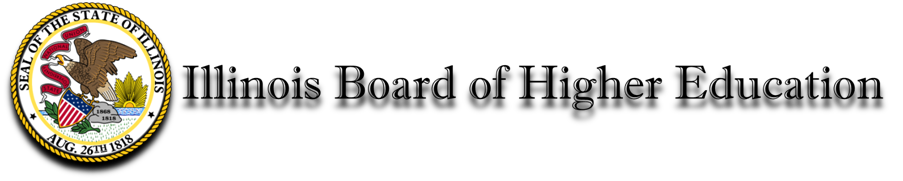 Adding New Users Pt. 1
Adding New Users
	-Enter new user title
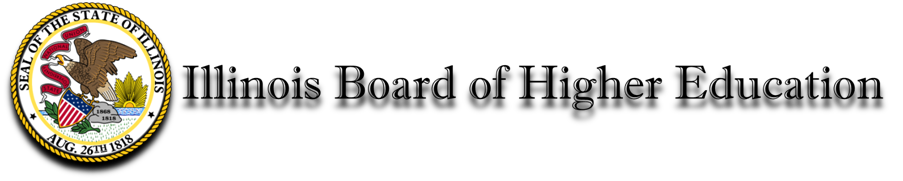 [Speaker Notes: Adding New Users
	-Enter new user title]
Adding New Users Pt. 1
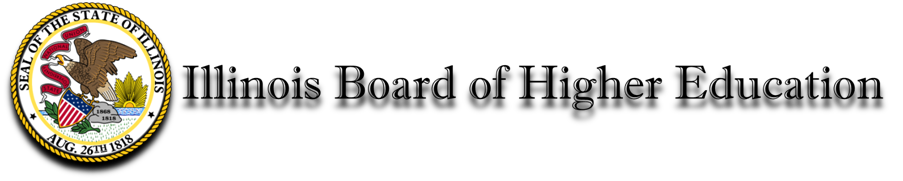 [Speaker Notes: Adding New Users
	-Use drop down menu to assign the new user’s role]
Adding New Users Pt. 2
-Enter new user’s first name, last name, email address, password
-Click ‘Submit’
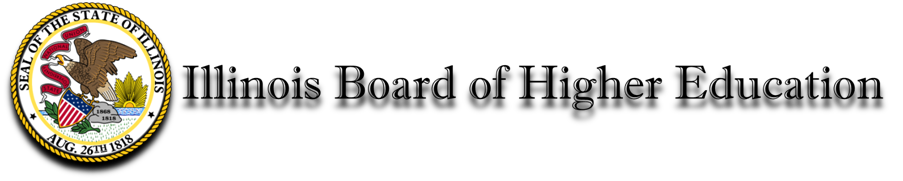 [Speaker Notes: Adding New Users
	-Enter new user’s first name, last name, email address, password
	-Click ‘Submit’]
User Status Change
Click ‘Change Inactive/Active’ button
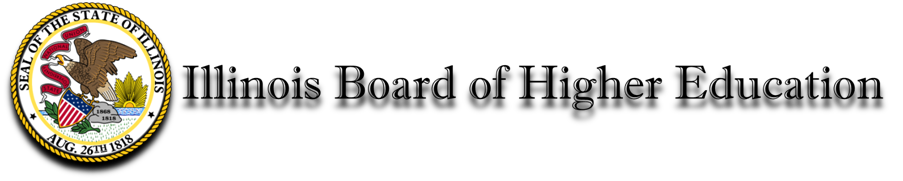 [Speaker Notes: Click ‘Change Inactive/Active’ button]
Edit Profile
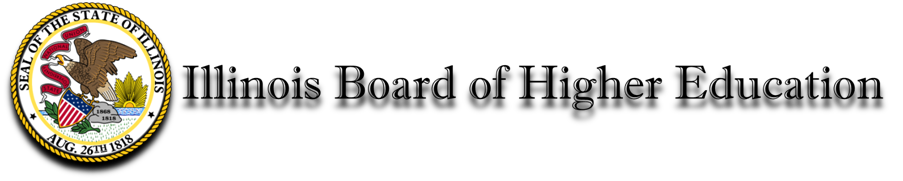 [Speaker Notes: Click the ‘Edit Profile’ tab]
Edit Profile Pt. 1
Change Password
		-Enter and confirm new password
Change Personal Information
		-Edit address and phone number
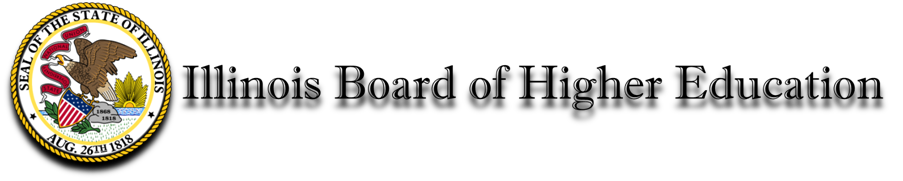 [Speaker Notes: Edit Profile Pt. 1
	Changing Password
		-Enter new password and confirm new password
	Change Personal Information
		-Edit address and phone number]
Edit Profile Pt. 2
-Changing Security Questions
	-Use drop down menus to select three security questions
	-Enter unique responses to security questions
-Be sure to agree to Terms& Conditions
-Click ‘Submit’
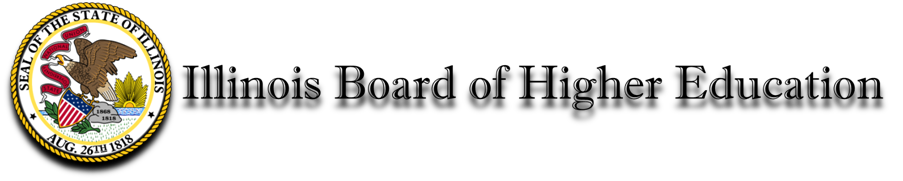 [Speaker Notes: -Changing Security Questions
	-Use drop down menus to select three security questions
	-Enter responses to security questions
-Be sure to agree to Terms& Conditions
-Click ‘Submit’]
Deleting Profiles
Click ‘Delete Profile’ tab
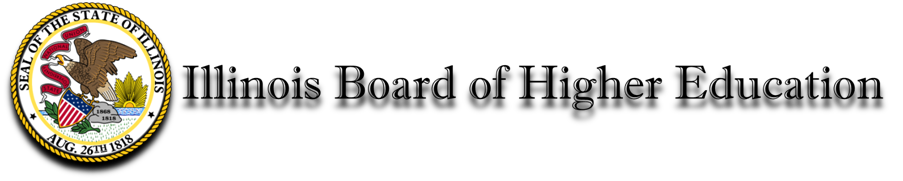 [Speaker Notes: Click ‘Delete Profile’ tab]
Deleting Profiles
Click ‘Yes’ or ‘No’ to confirm
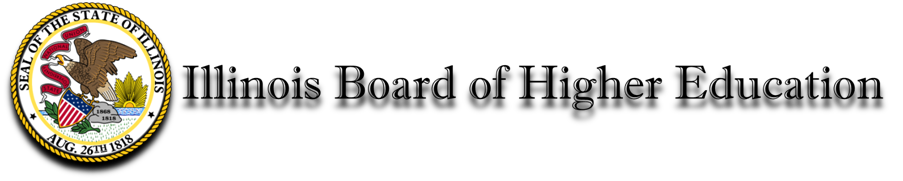 [Speaker Notes: Click ‘Yes’ or ‘No’ to confirm]